The Limits of Populism during COVID-19
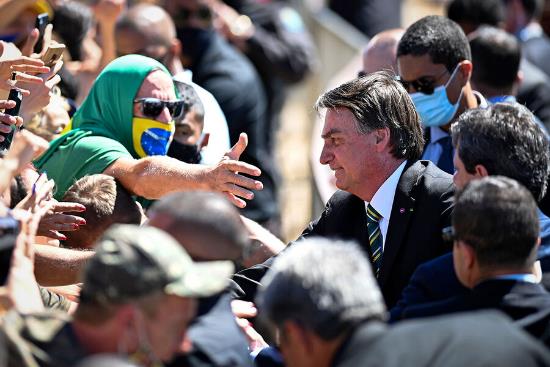 Andrés Mejía Acosta, PhDKings College Londonandres.mejia@kcl.ac.uk@andresma_kcl
Konrad-Adenauer-StiftungPhilippines Office
6 November 2020
Roadmap
Latin America: a patient with pre-existing conditions

Government responses
Covid Governance
Presidential popularity

The ghost of populism
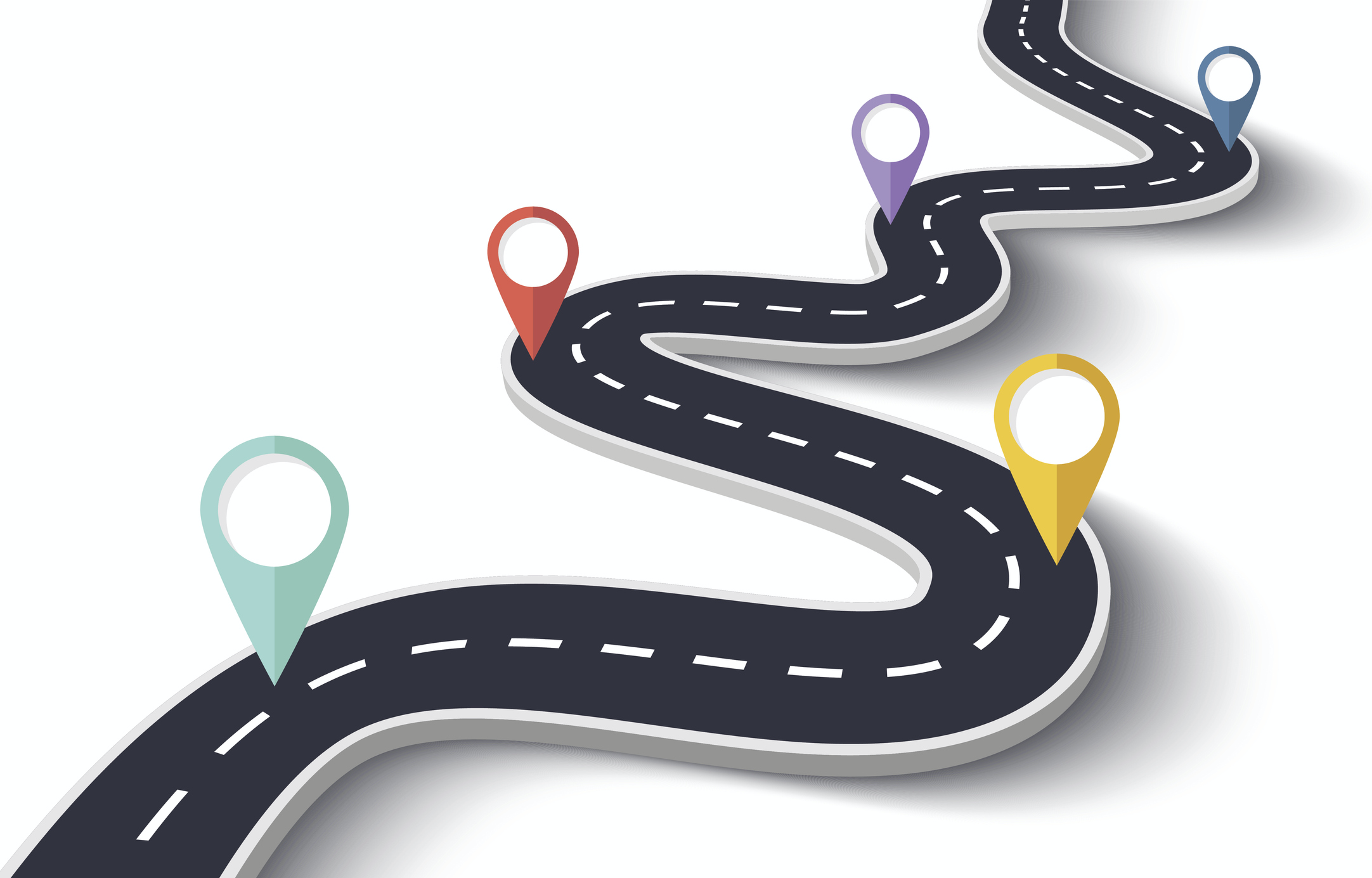 1. LATAM’s pre-existing conditions
Sluggish growth & growing debt

Commodities hangover

Labour Informality

Social protest
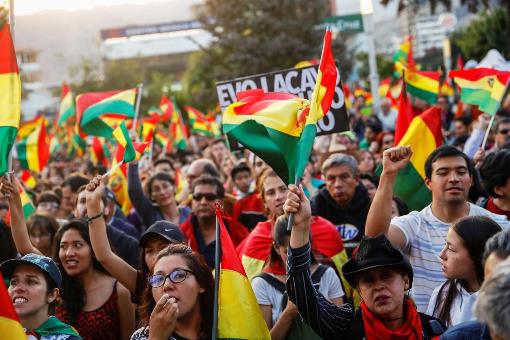 The highly indebted Latin American patients
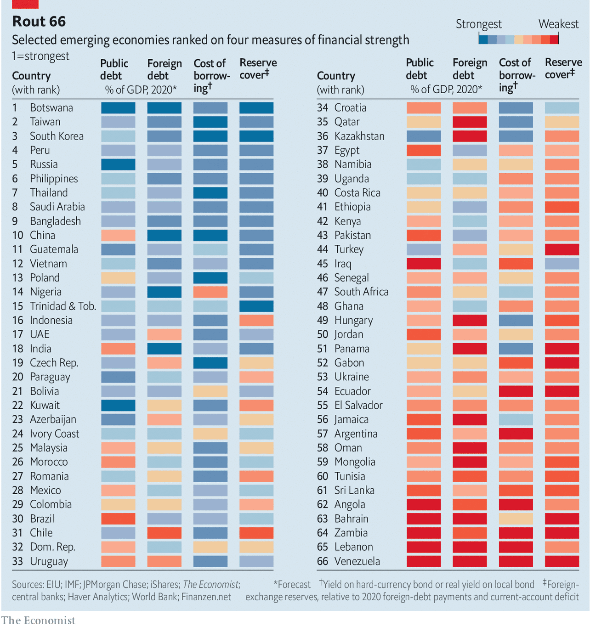 2. Government responses to Covid
Source: Giraudy, Pribble, Niedzwiecki (2020)
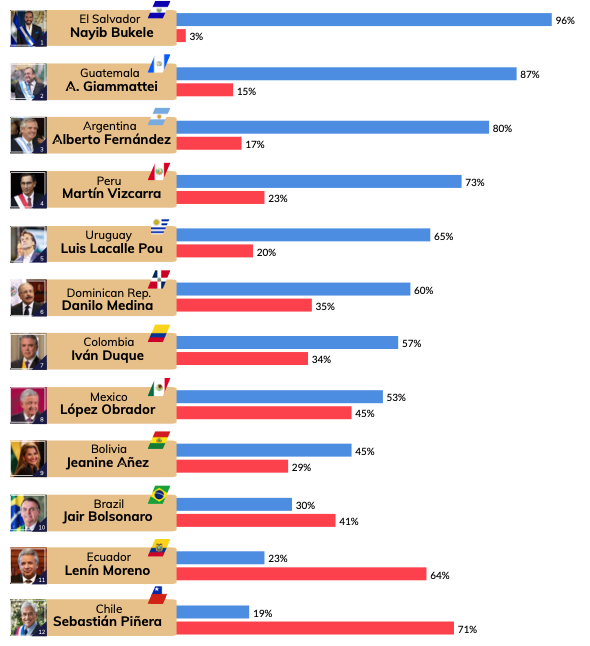 2. Presidential popularity (May 2020)
Source: Directorio Legislativo 2020
3. The Ghost of Populism
The cost of economic recovery

Who pays for adjustment, who wins and who loses?

The populist temptation
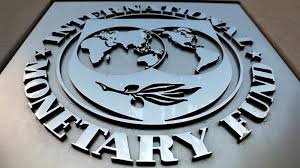 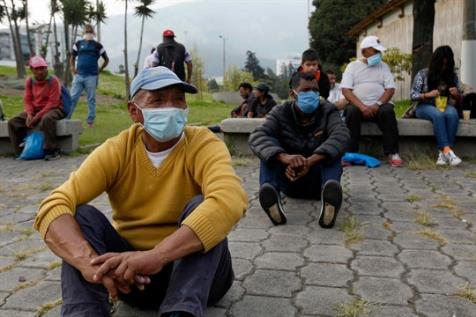 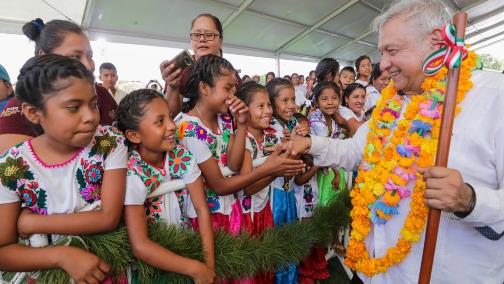 The Limits of Populism during COVID-19
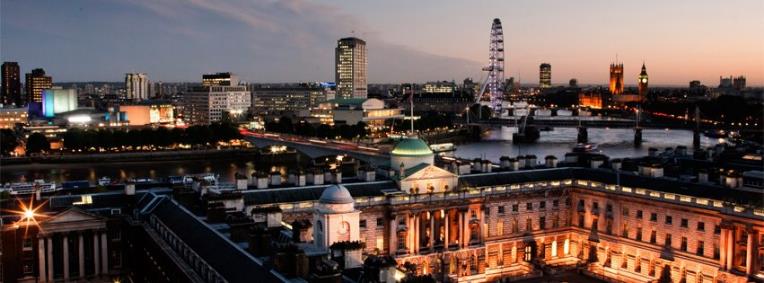 Gracias! Thank you!andres.mejia@kcl.ac.uk@andresma_kcl